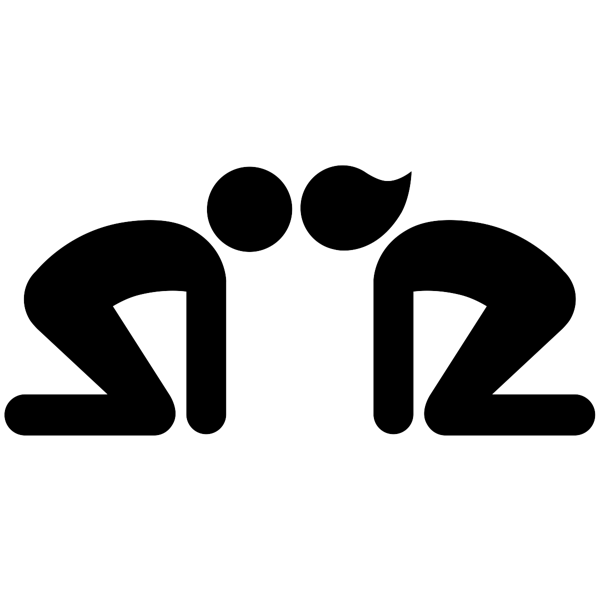 Accessing Higher Ground
Accessible Media, Web and Technology Conference
November 9-19, 2020
Reading Systems Face Off
How to access EPUB reading systems and how you can know which are the best
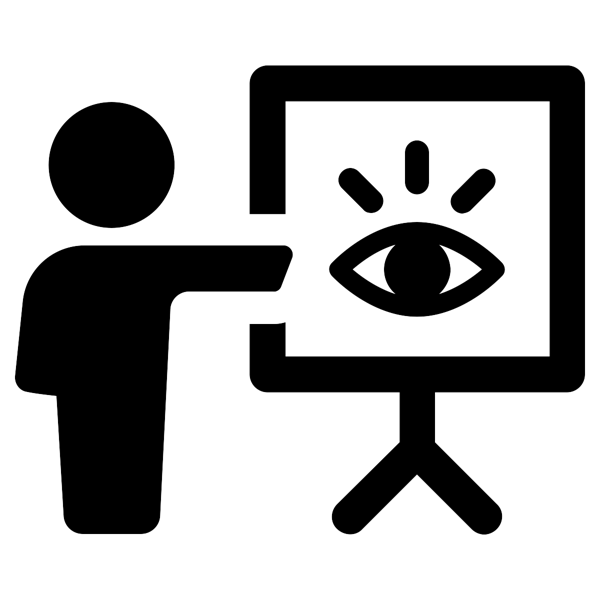 Overview
Which EPUB reading systems support the features found in accessible EPUBs and provide the greatest support for users of assistive technology?

In this session we will present a systematic method for testing the accessibility of EPUB reading systems and share the results of our tests. In the process, attendees will learn which EPUB reading systems currently offer the best reading experience for learners.
Quick poll
What devices are learners with print disabilities using?
iPhone / iPad
Android phone / tablet
Macbook
Windows PC
Chromebook
Other
Is it possible to check all that apply?
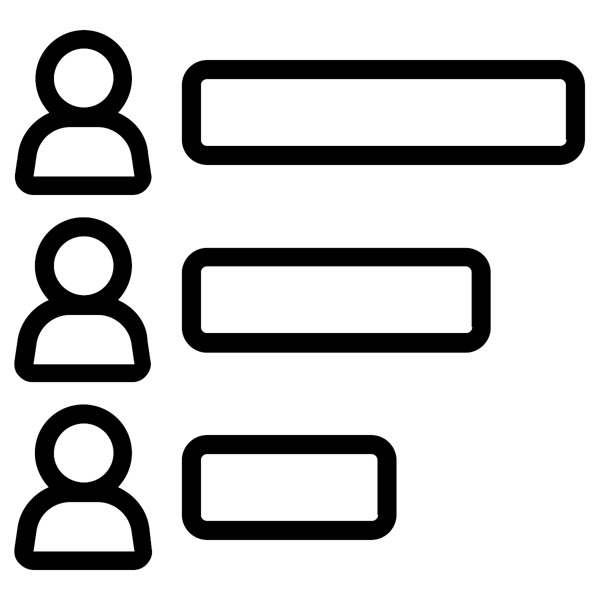 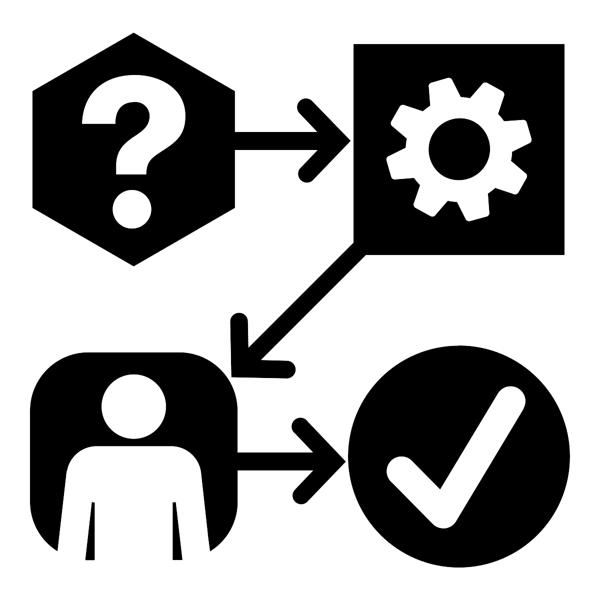 Methodology
Standardized test files
Specific tests based on what users say are the most important criteria
Evaluator determines ‘pass’ or ‘fail’, and adds useful notes
Developer has the chance to review (and fix issues!)
Anyone can repeat the tests
Test results are published [show the grid]
What do we look at?
Basic Functionality
Non-Visual Reading
Visual Adjustments
Read Aloud
Extended Descriptions
Mathematics
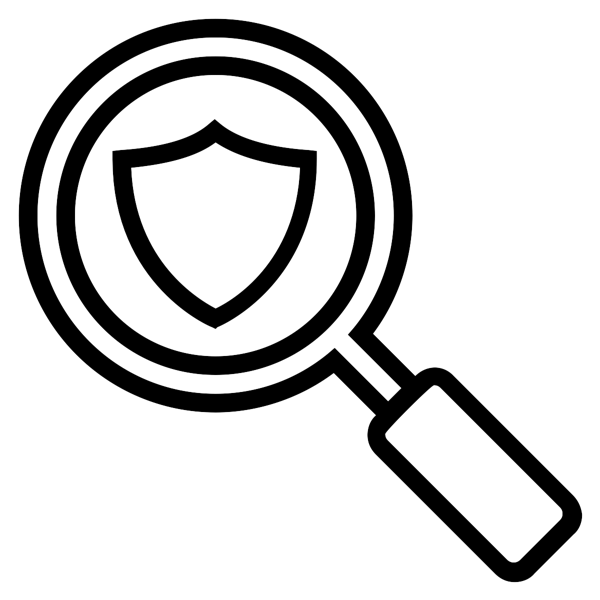 Navigation, structure & page numbers
Table of contents (comment on ease of use and features)
Print page navigation (go to page, what page am I on?)
Search
Bookmarking
Other navigation (Bookshelf has figures, Thorium has landmarks etc.)
Browse and select from bookshelf (find recent, search, tag)
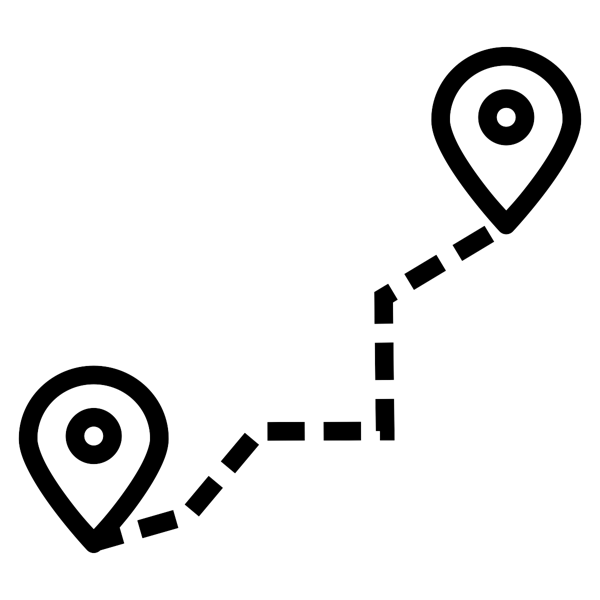 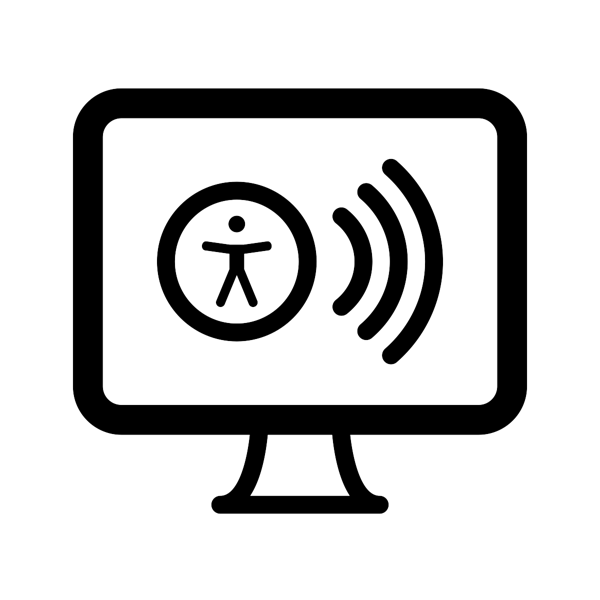 Screen reader support
Assessments based on results from Basic Features and Non-visual reading
Students studying STEM will also be especially interested in results from the Extended descriptions and Mathematics tests
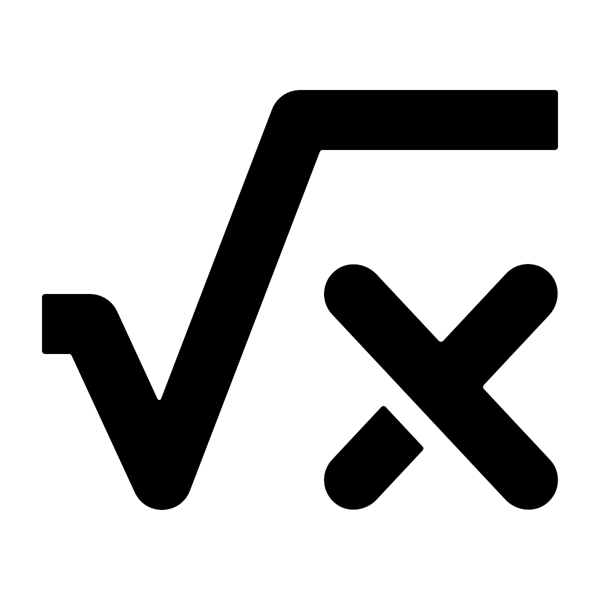 [Speaker Notes: George]
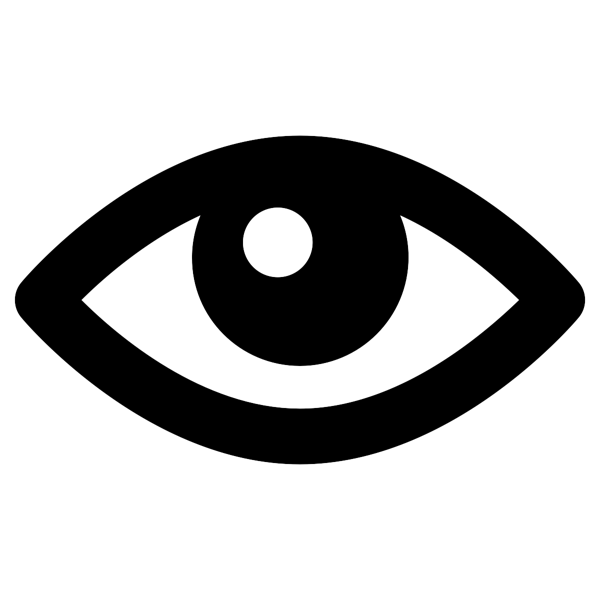 Visual adjustments
Text size
Colors
Brightness
Support for high contrast
Fonts
Enlarging images
Compatibility with magnification utilities
Also: spacing and margins, justification
[Speaker Notes: Richard]
Read aloud
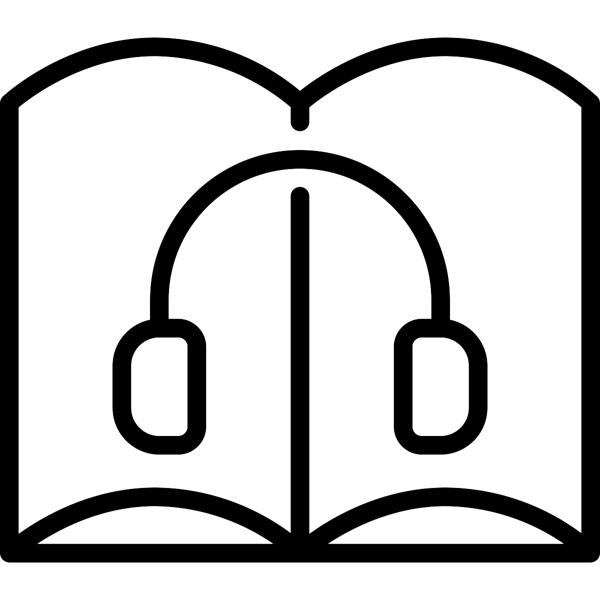 Start stop pause resume
Control reading position
Continuous reading
Punctuation and phrasing
Visual highlighting
Reading speed
Also: change voices, language switching, correct pronunciation
[Speaker Notes: Joseph]
Reading systems under the microscope
Online:
EBSCO eBook reader Edge Windows
RedShelf Chrome Windows
VitalSource Bookshelf Online Chrome Windows

Apps:
Bookshelf for Windows and macOS
EasyReader for Windows, iOS and Android
Kindle for Windows
Texthelp EPUB reader
Thorium Windows and macOS
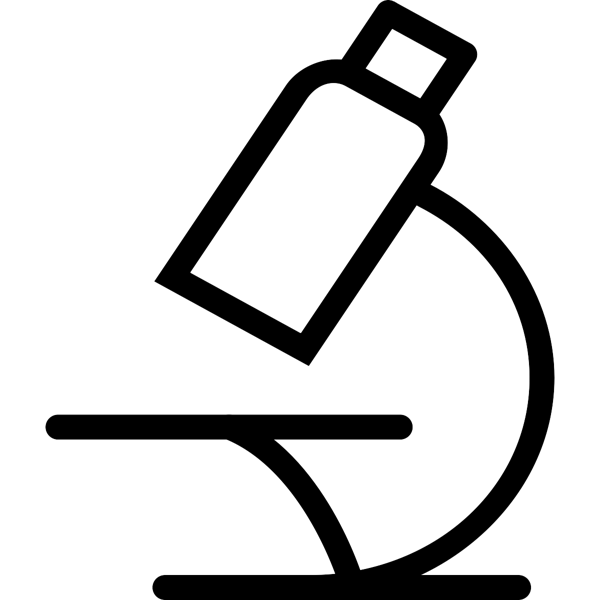 And the top picks are…
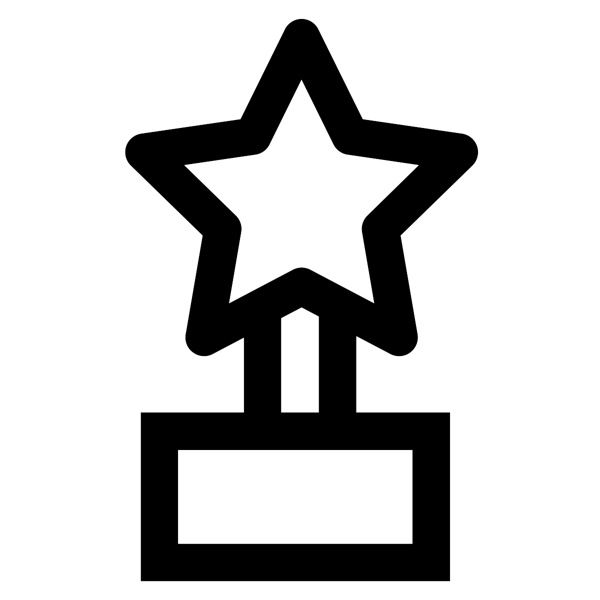 Blind Windows user
Thorium Reader
results with NVDA
results with JAWS

RedShelf with Firefox
results with NVDA
results with JAWS
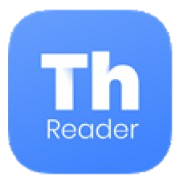 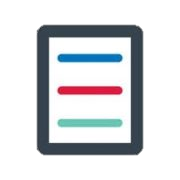 Thorium Reader – My Books
Blind mobile user
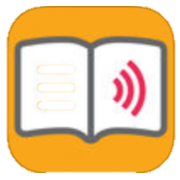 EasyReader iOS
evaluation results

Bookshelf iOS
evaluation results
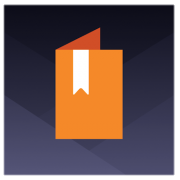 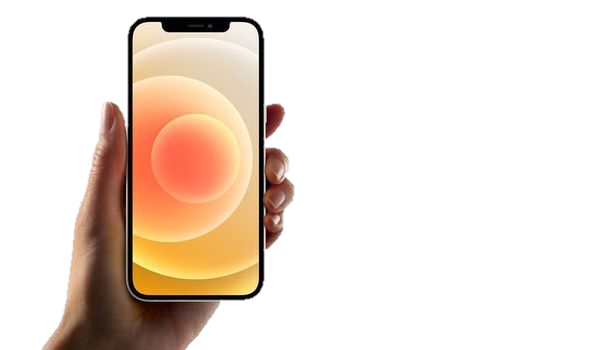 Easy Reader iOS – Manage Libraries
Blind macOS user
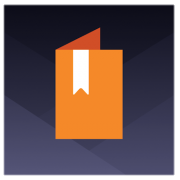 Bookshelf
results with VoiceOver

Thorium Reader
results with VoiceOver
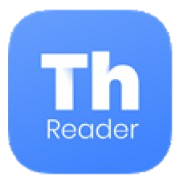 Bookshelf for macOS – Math Accessibility
Low vision user
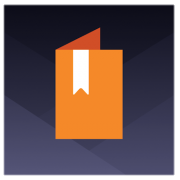 Yay! Lots of choice:
Bookshelf 
RedShelf
Thorium
EasyReader
… and they all have read aloud
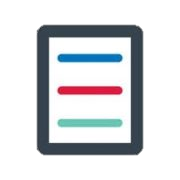 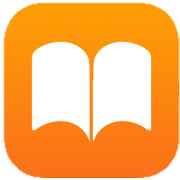 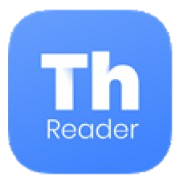 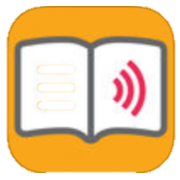 RedShelf – Visual Adjustments
EasyReader for macOS – Visual Adjustments
Students with LD
Bookshelf
results with Chrome

RedShelf
results with Chrome

Texthelp EPUB reader
results with Edge
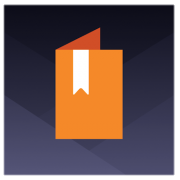 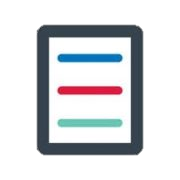 [Speaker Notes: Joseph]
Bookshelf Online – Highlighting and Notes
RedShelf – Highlighting and Notes
TextHelp EPUB Reader – Read Aloud
STEM student
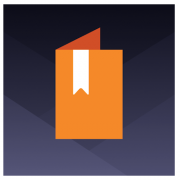 Bookshelf on macOS with Voiceover
Bookshelf Online via Firefox or Chrome on Windows using NVDA
RedShelf via Firefox on Windows with JAWS or NVDA
Thorium Reader on Windows with NVDA
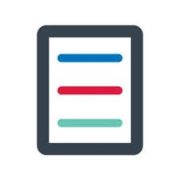 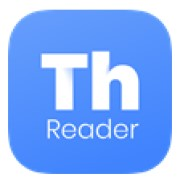 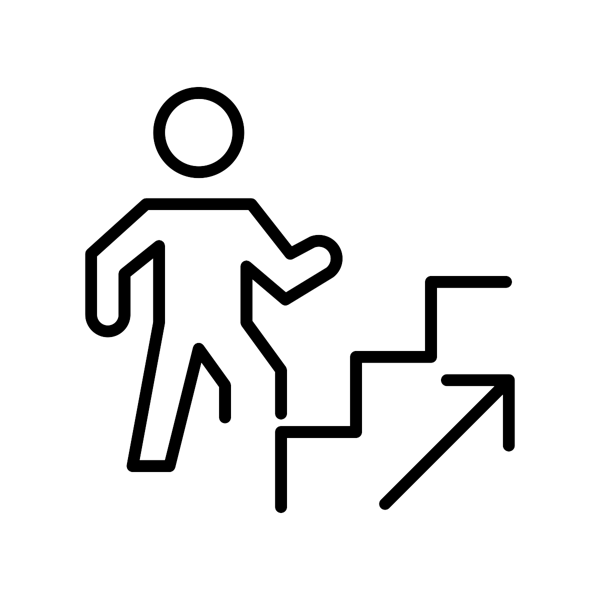 What next?
For top line results visit the Reading system round up
For detailed results visit the shiny new EPUB test grid
To share and learn join the EPUB in Higher Ed working group
Roll up your sleeves in the reading system testing group
Advocate with app developers for improvements that you value
Find getting started guides and videos at daisy.org